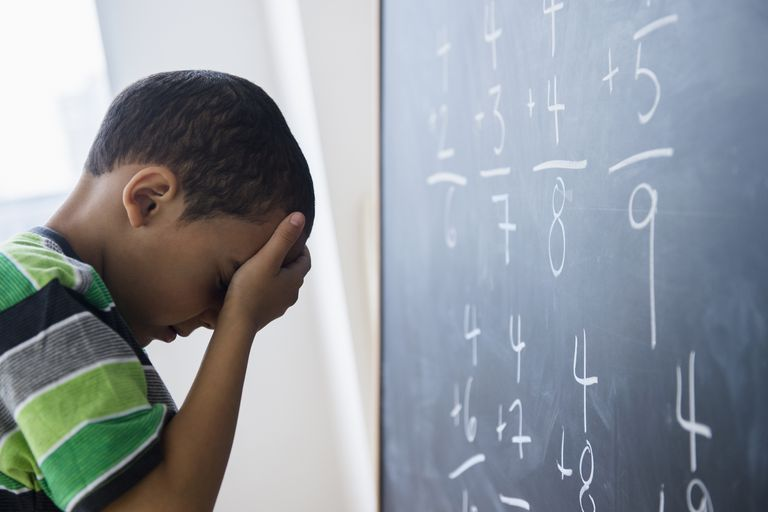 Kako se potaknuti na učenje?
Onda kada ti se ne da…
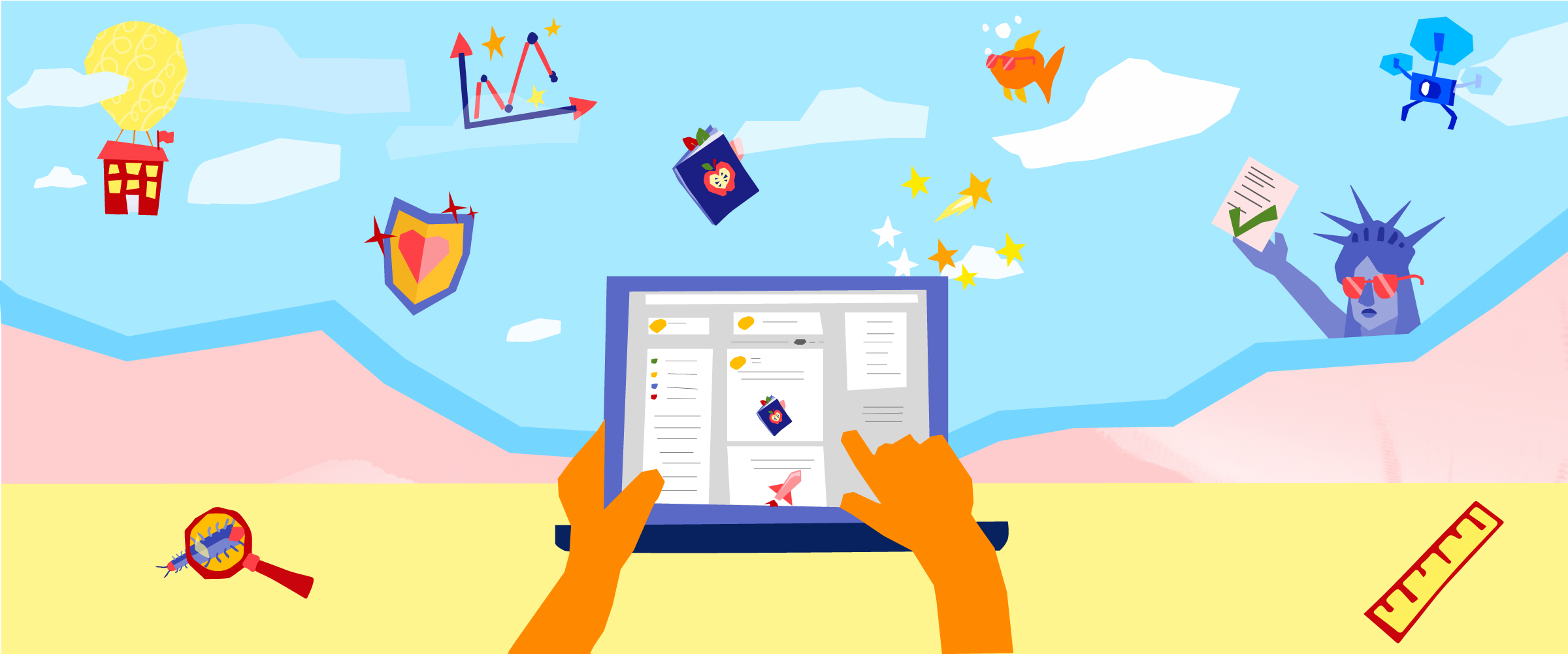 Kada nas nešto zanima nije nam teško učiti.
Ali neke stvari koje učiš u školi te možda baš i ne zanimaju previše ili ti se možda čine preteške.
Postoje načini da se potakneš na učenje i onda kada te to što učiš ne zanima previše.
Kako se potaknuti na učenje?
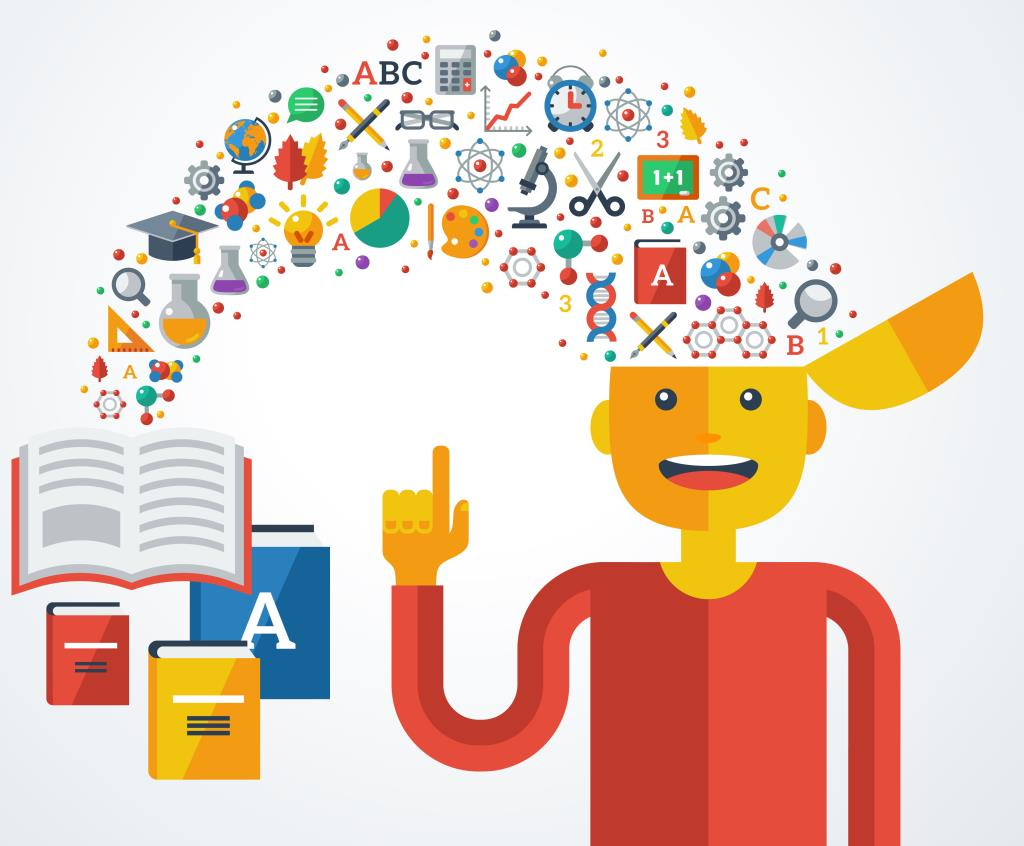 Zašto učimo?
Možemo učiti iz različitih razloga:
Zato što nas nešto zanima i želimo znati više
Zato što nam je to znanje korisno (iako nas možda ne zanima previše)
Zato što želimo biti uspješni (npr. dobiti dobru ocjenu)
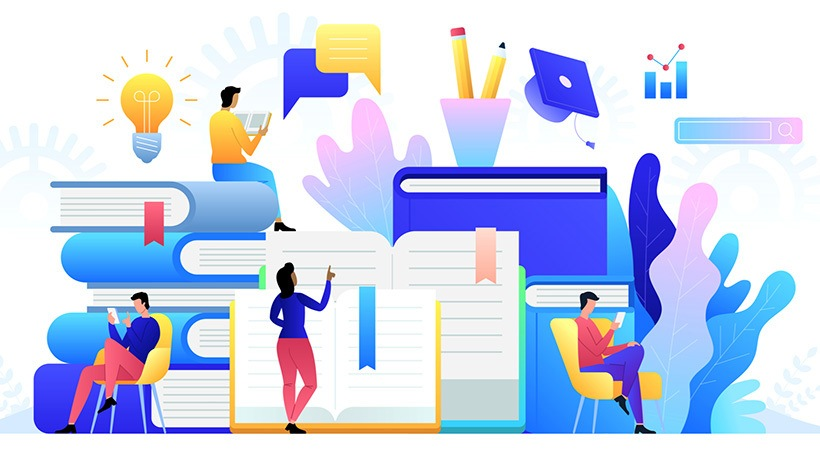 Kako započeti s učenjem?
Nemoj ostavljati učenje za zadnji tren.
Odredi vrijeme za učenje i drži se svog rasporeda (npr. od 3 do pola 4 učim prirodu, onda uzmem pauzu 10 minuta pa pišem zadaću iz matematike).
Organiziraj prostor za učenje tako da imaš mir (npr. makni mobitel i isključi TV da te ne ometaju).
Makni s radnog stola sve što ti u tom trenu ne treba.
Napravi PLAN i CILJ  učenja!
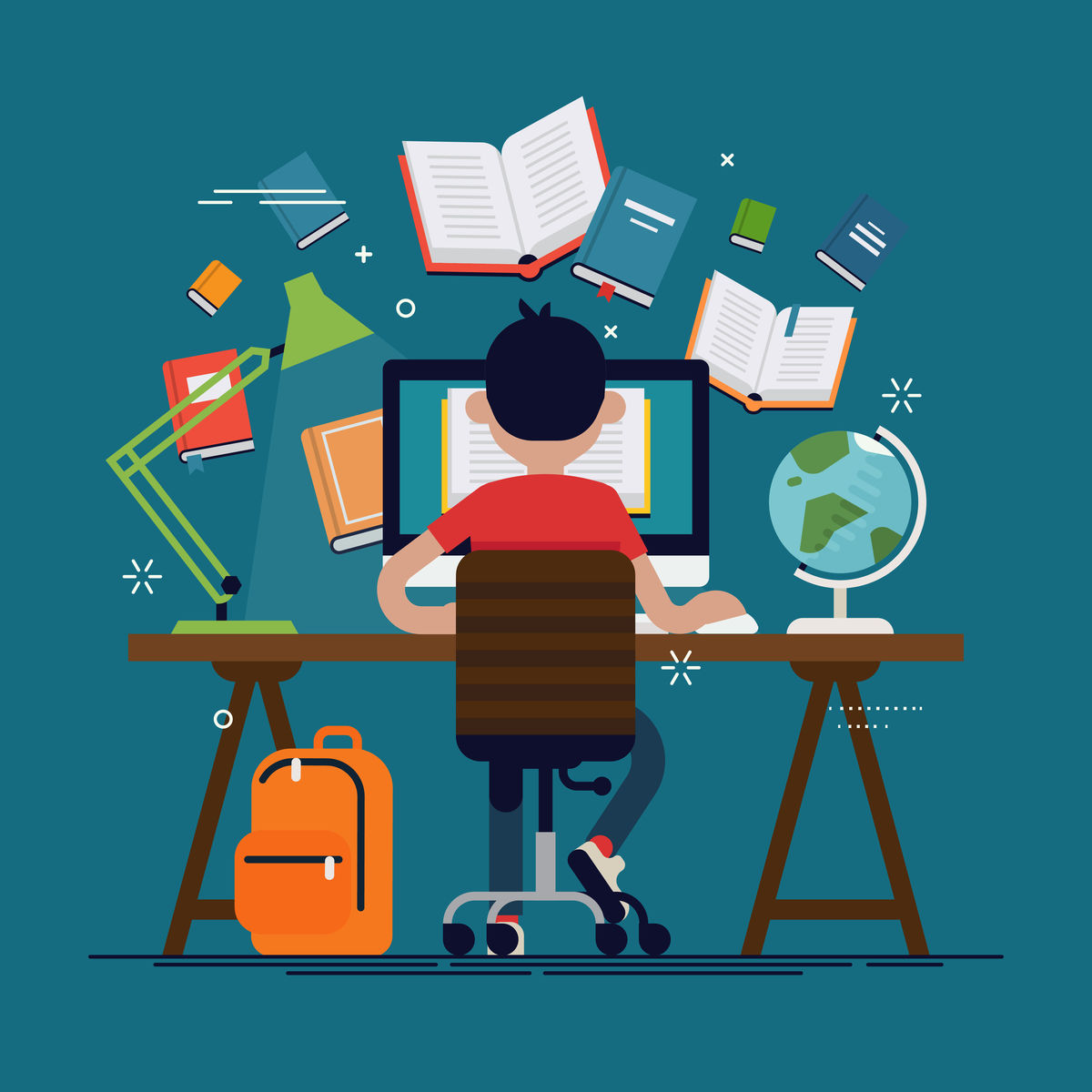 Planiraj svoje učenje
Započni učenje sa lakšim ili zanimljivijim zadacima.
Zatim nastavi s težim ili manje zanimljivim zadacima (oni koji ti se najviše ne daju raditi).
Za kraj ostavi najzanimljivije zadatke, one iz predmeta koji voliš.
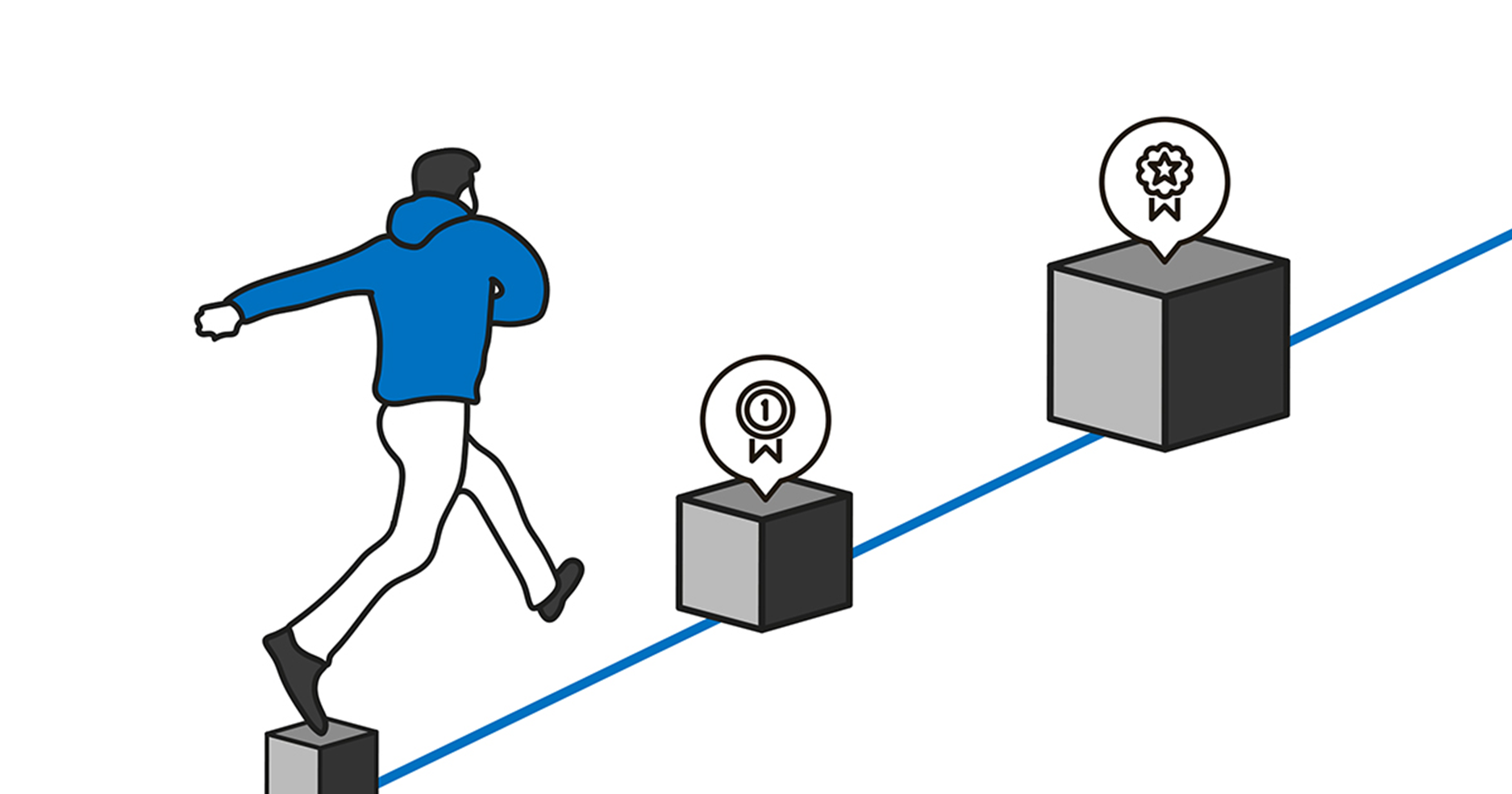 Odredi si nagradu za kraj učenja
Nagrada je nešto što tebe veseli!
Nazvat ću prijatelja/prijateljicu
Igrat ću igricu na mobitelu/tabletu…
Pogledat ću crtić ili seriju koju volim
Pojest ću fini kolač
Poigrat ću se s kućnim ljubimcem
Razmisli što bi ti još mogla biti nagrada za učenje?
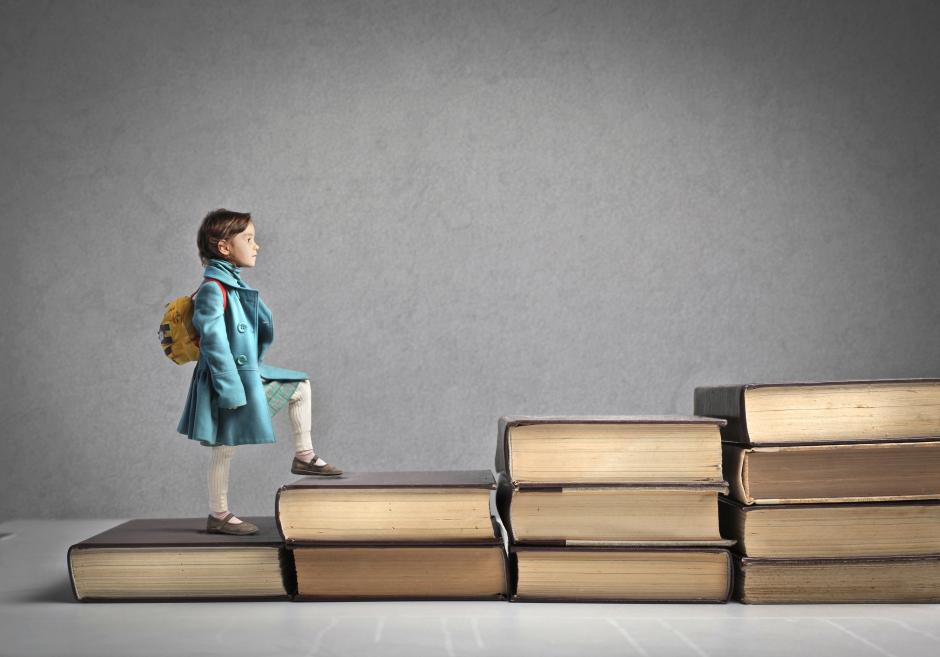 Kako ne odustati od učenja?
Za svaki zadatak postavi jasan cilj i rasporedi ga u manje korake.
Odredi malu nagradu za svaki napravljeni korak (npr. pojest ću kockicu čokolade).
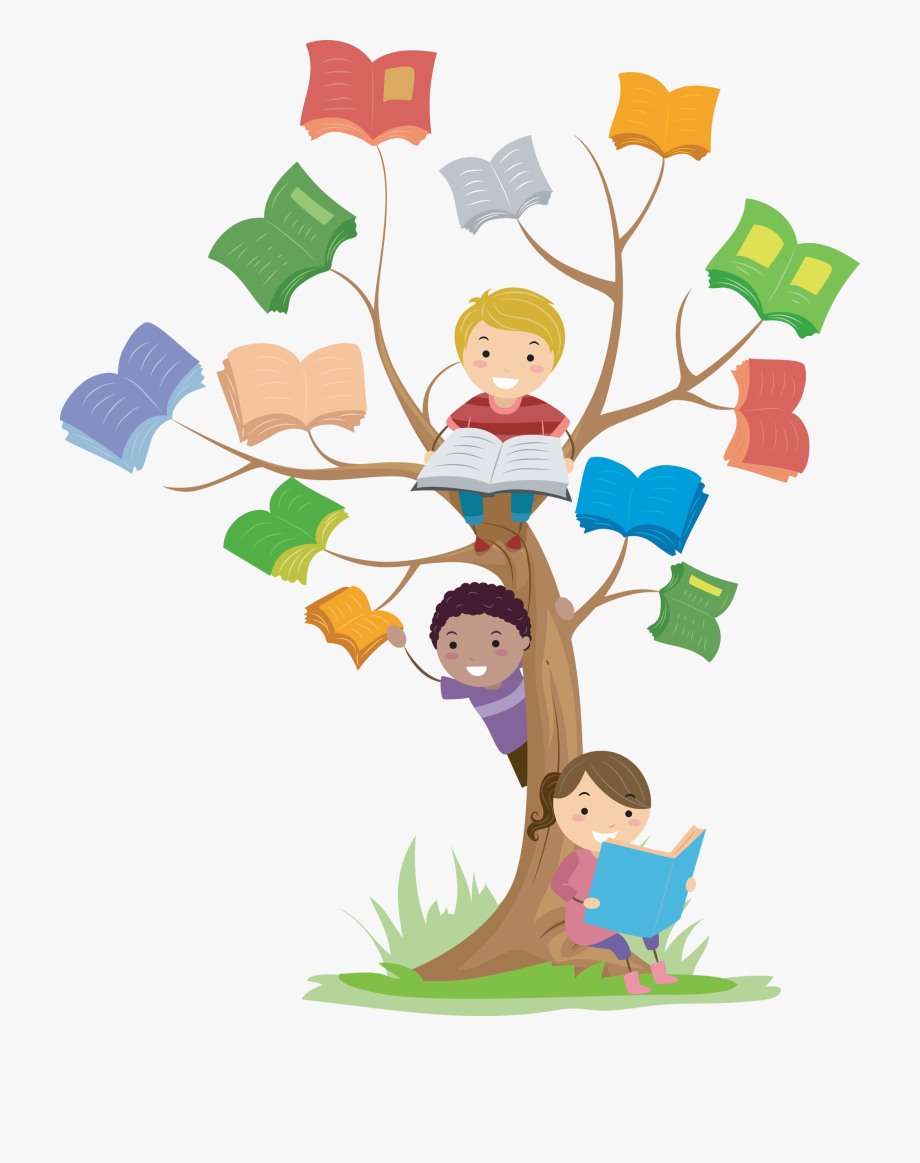 Kako ustrajati u učenju?
Možeš sam/a sebe bodriti:
Hajde, još samo taj zadatak i gotovo!
Još samo 5 minuta do pauze, izdrži!
Ajde da vidim koliko zadataka ću riješiti u 15 minuta!
Mogu ja to!
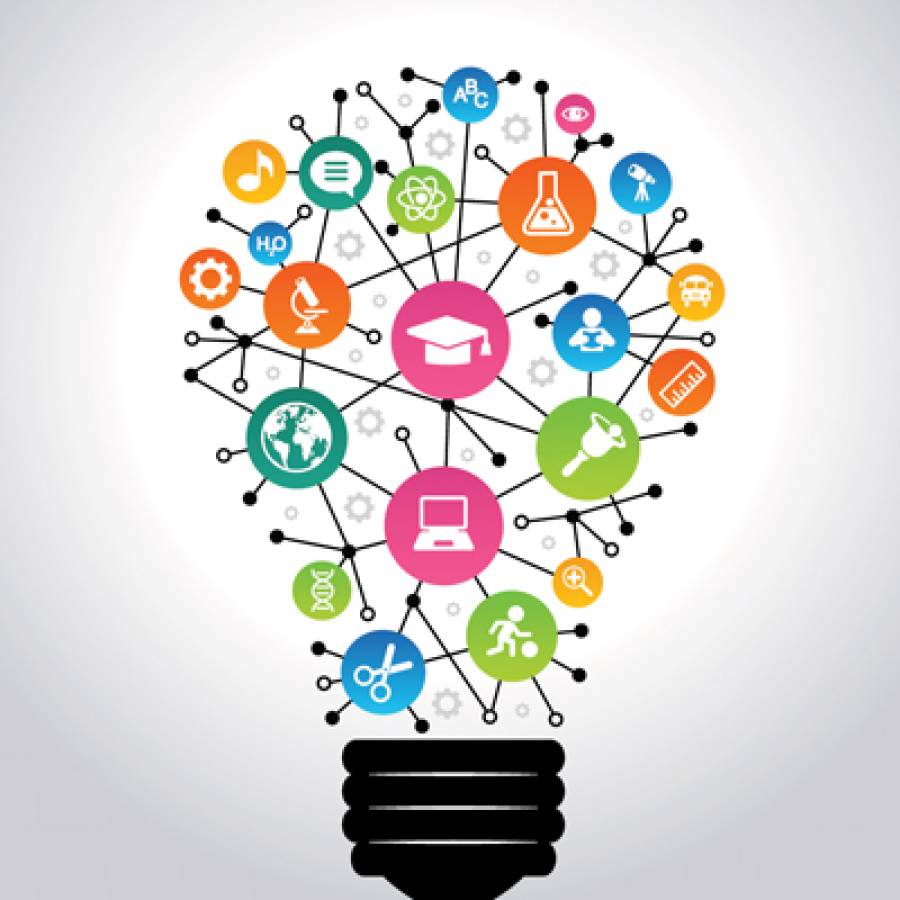 Što kada nam je učenje dosadno?
Razmisli za što ti sve može koristiti to što učiš.
Poveži to što učiš s nečim što ti je zanimljivo (u školi ili u životu).
I za kraj…
Zapamti učenje ne mora biti mučenje!

Pogledaj što naš Boris ima za reći o tome kako se potaknuti na učenje:

https://www.youtube.com/watch?v=GohdlR7pwfA